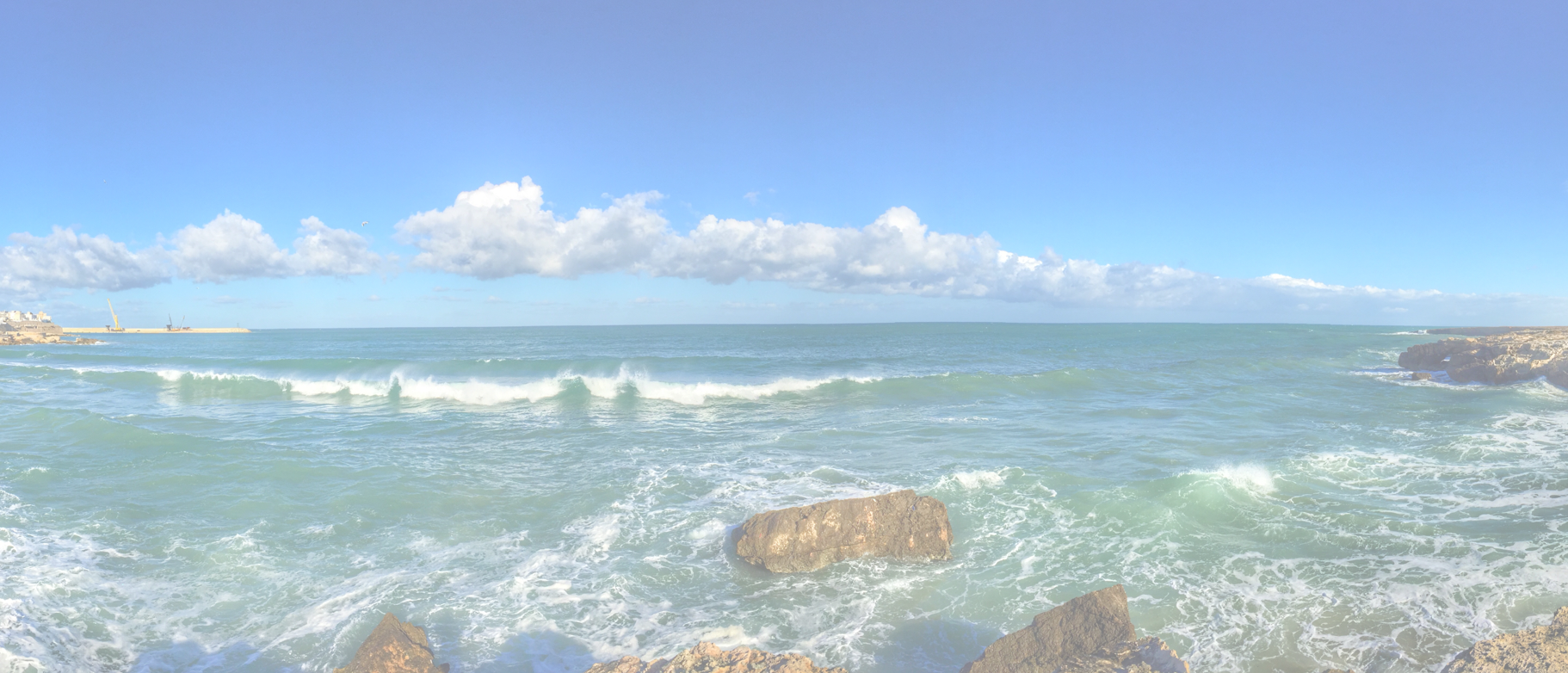 Value Map Canvas <subject>
3-8-2021
Hans Rood
1
Value Map Canvas <subject>
Gain Creators
[How does your product/service create customer gains?]
Key learnings: 

We assumed that…
Based on … we… 

Later we learned that..
Hence we...
Pain Relievers
[How does your product/service reduce the pain?]
Products/Services
[List the products and services your value proposition builds on]
Hans Rood
2
3-8-2021
[Speaker Notes: keep in mind:

Is the person you are writing your valueprop for:
- Still unaware of their problem?
- Aware of a problem but unaware of a solution?
- Aware of solutions, but looking for the best one?
- Aware of your great product, but still undecided?]